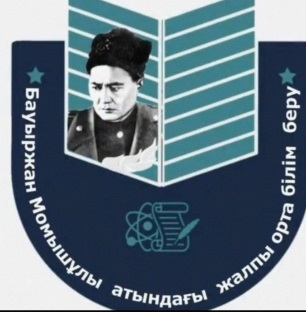 Бауыржан Момышұлы 
атындағы жалпы орта білім беру мектебі
Талап бәріне ортақ.
Тәртіпке бағынған құл болмас!
2023 жыл
Мектеп формасы туралы
Орта білім беру ұйымдары үшін міндетті мектеп формасына туралы» Қазақстан Республикасы Білім және ғылым министрінің 2016 жылғы 14 қаңтардағы № 26 бұйрығына өзгерістер енгізу туралы
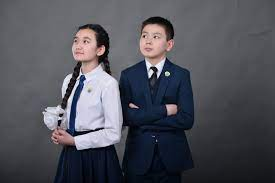 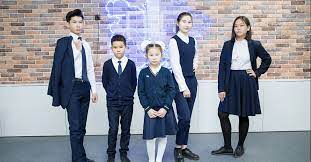 Ұлдардың мектеп формасы: 
пиджак, жилет, шалбар, мерекелік жейде, күнделікті жейде, не түймелері бар немесе сыдырмалы тоқылған күрте/кардиган, поло жейде немесе тенниска (қысқы мезгілде: трикотаж жилет, водолазка).
 Ұлдарға арналған шалбарлар еркін тігілген және ұзындығы бойынша тобықты жауып тұрады.
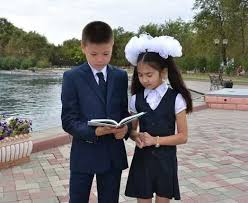 Ұлдарға арналған шалбарлар еркін тігілген және ұзындығы бойынша тобықты жауып тұрады.
Қыздар мектеп формасы
Пиджак, жилет, юбка, шалбар, классикалық жейде, не түймелері бар немесе сыдырмалы тоқылған күрте/кардиган, поло жейде немесе тенниска (қысқы уақытта: трикотаж жилет, сарафан, водолазка). Қыздарға арналған шалбарлар еркін тігілген және ұзындығы бойынша тобықты жауып тұрады.»
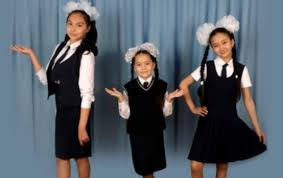 Мектеп формасының матасы ретінде қасиеттері жақсартылған жартылай жүн және мақта, киіске төзімді, антибактериалдық, антимикробтық және антистатикалық қасиеттері бар маталар қолданған жөн.
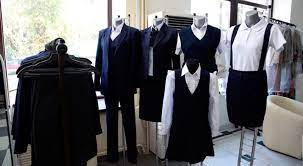 Мектеп формасының фасонын таңдауды және юбканың ұзындығын орта білім беру ұйымы мен кеңес (қамқоршылық кеңесі, ата-аналар комитеті, мектептегі өзін-өзі басқару) айқындайды, жалпымектептік ата-аналар жиналысының хаттамасымен бекітіледі.
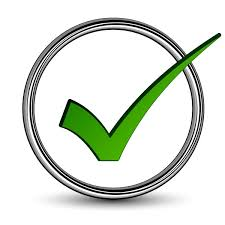